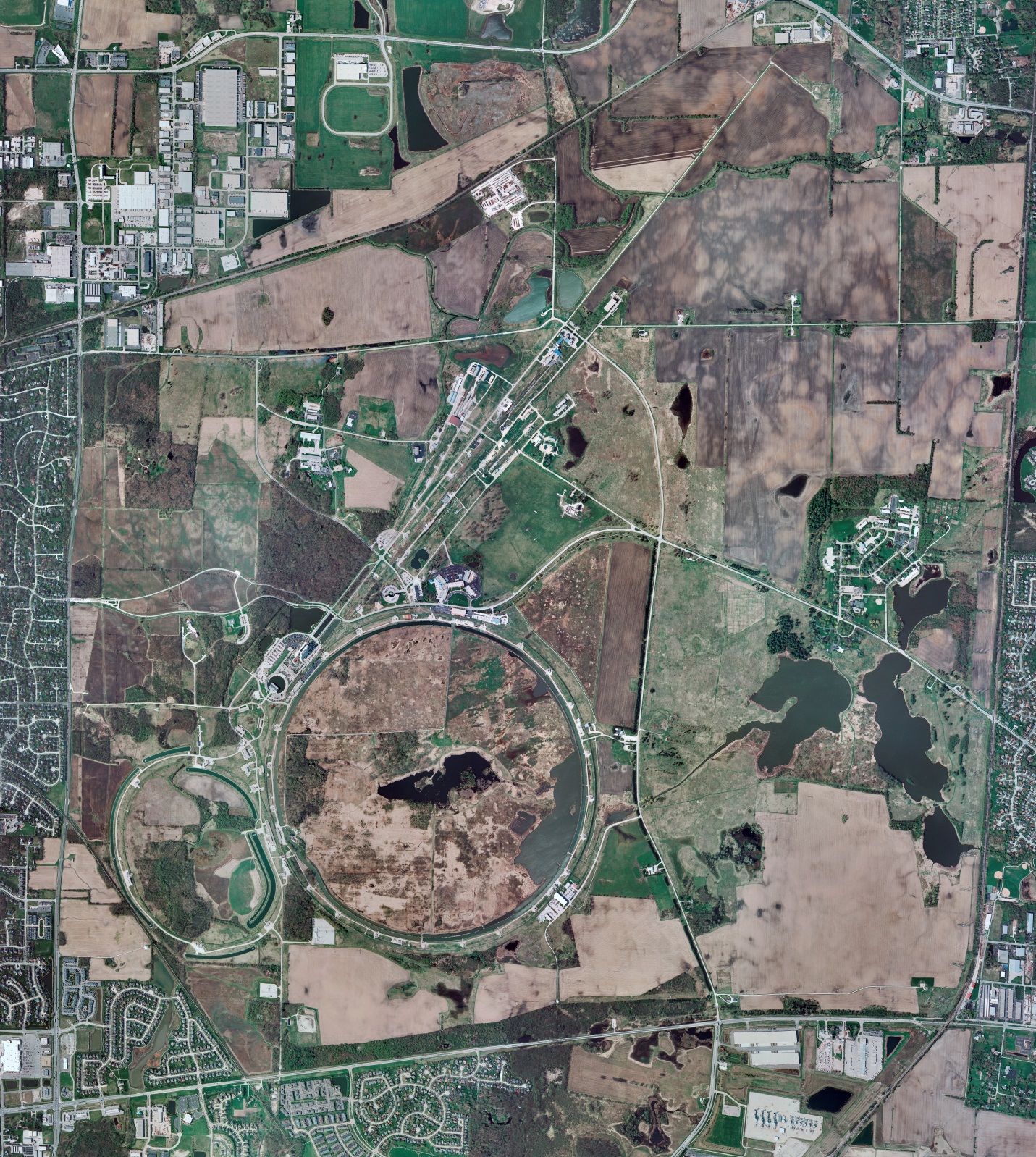 CMTF: SCP cryo system shut down as prep for next week’s power outage
CMTS: 1.3 GHz HECM21 warmed up and LOTOed
PIP2TS:   SSR1 at RT
HB650 installation prep continues
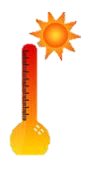 MCTF:  cryo system cooled down to 5 K
MDB/HTS: at RT
    MDB/STC: cooldown has started for LB650 cavity
    MDB Magnet: at RT
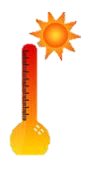 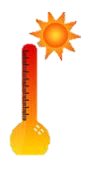 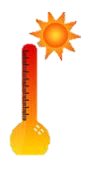 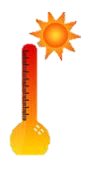 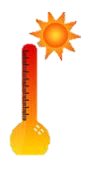 NML/FAST: Cryo system cooldown was halted to conserve LN2
CC1/CC2/CM:  CC1, CC2 at RT
and CM at RT to conserve LN2
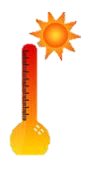 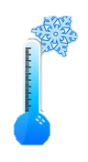 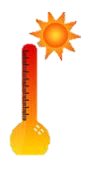 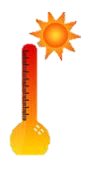 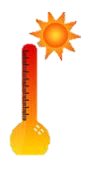 IB1: cryo system is shut down at RT for maintenance/development
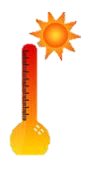 HAB: BA comprs and Fridge shut down at RT and isolated; system under dry N2 purge
 STF: isolated and not active
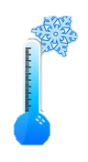 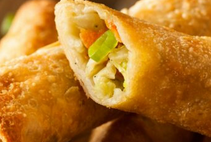 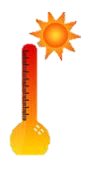 Muon Campus: A0 comprs (3) online with MC-1 g-2 cryogenic system cold at 5 K and running fine
Misc: Helium deliveries in liquid dewars or gas cylinders are allocation limited causing anxieties.
LN2 deliveries on schedule as supply improved